Puma Energy - Network Plan
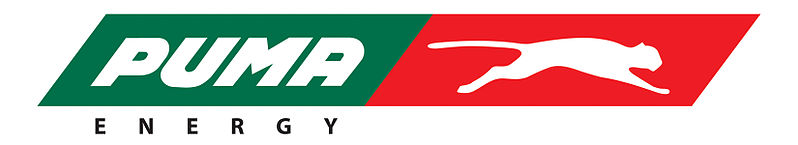 El Salvador
TM: Mario Diaz
Investments and Action Plans
TM: Mario DiaZ
MARIO DIAZ
Low Potential – Low Performance
BCG id 345 - PUMA OSICALA
Gasoline: Operational opportunities of 5KG
Diesel:  Operational opportunities of 20KG
Action Plan:
Reinsurance of supply contract
Facelift
BCG id 359 - PUMA ILOBASCO
Gasoline: Operational opportunities of 8KG
Diesel:  Operational opportunities of 16KG
Action Plan:
Reinsurance of supply contract
Pipeline of new clients
Get discount accounts in local area.
BCG Id 127-  puma amapulapa
Gasoline: Operational opportunities of 16KG
Diesel: Performing at expected level
Action Plan:
None
BCG Id 45 – puma el playon
Gasoline: Operational opportunities of 4KG
Diesel: Performing at expected level
Action Plan:
Search of new clients 
Fleet card
Installation of MID Digital
Get discount accounts in local area
BCG Id 122 – puma santa rosa
Gasoline: Operational opportunities of 6KG
Diesel: Performing at expected level
Action Plan:
Service consistency 
Get discount accounts in local area 
Pipeline of new clients
Bcg Id 26 – puma la union (emtu)
Gasoline: Performing at expected level
Diesel: Performing at excellent level
Action Plan:
Service consistency 
Get discount accounts in local area 
Pipeline  of new clients
BCG Id 115 – puma agua caliente
Gasoline: Operational opportunities of 20KG
Diesel: Operational opportunities of 30KG
Action Plan:
Make transition to CODO 
Achieve commitment to the operator's service
BCG Id 15 – puma la union
Gasoline: Performing at  excellent  level
Diesel: Performing at excellent level
Action Plan:
Add regular dispenser
Facelift of bathrooms
Low Potential – High Performance
Bcg Id 118 – puma rubio
Gasoline: Performing at expect  level
Diesel: Performing at excellent level
Action Plan:
None
BCG Id 368 - PUMA sensutepeque
Gasoline: Excellent operations
Diesel: Excellent operations
Action Plan:
Reinsurance of supply contract
BCG Id 102 – puma agua salada
Gasoline: Performing at expect level 
Diesel: Excellent operations
Action Plan:
Hire new employee
Get discount accounts in local area
Estaciones 
High Potential – Low Performance
BCG Id 197 - Puma morazan gotera
Gasoline:  Operational opportunities of 16KG
Diesel: Operational opportunities of 14KG
Action Plan:
Align dealer to working with PUMA initiatives (fleet card, service Paso a Paso)
BCG Id 24 - PUMA litoral
Gasoline:  Operational opportunities of 9KG
Diesel: Operational opportunities of 17KG
Action Plan:
Pipeline of new clients
Hire a new employee
BCG Id 52 – puma panamericana
Gasoline:  Operational opportunities of 15KG
Diesel: Operational opportunities of 10KG
Action Plan:
Achieve service consistency 
Hire a new employee
Assess opening 24 hours 
Installation of MID Digital
Pipeline of new clients
Get discount accounts in local area
Facelift
BCG Id 76 - PUMA san miguel
Gasoline:  Operational opportunities of 33KG
Diesel: Operational opportunities of 16KG
Action Plan:
Change to a price digital sign
Promote the lube center
Push dealer
Get discount accounts in local area
BCG Id 40 - PUMA chaparrastique
Gasoline:  Operational opportunities of 12KG
Diesel: Operational opportunities of 24KG
Action Plan:
Facelift 
Service consistency 
Get discount accounts in local area
High Potential – High Performance
BCG Id 74 – puma oriental
Gasoline:  Operational opportunities of 10KG
Diesel: Performing at excellent level
Action Plan:
Facelift of bathrooms
Pipeline of new clients
Accomplish service consistency 
Get discount accounts in local area
Id 10 – puma el delirio
Gasoline:  Excellent operations
Diesel: Operational opportunities of 7KG
Action Plan:
Facelift of bathrooms
Pipeline of new clients
Hire a new employee